诗词
歌赋
肆
叁
贰
壹
请在这里，输入副标
题输入副标题
请在这里，输入副标
题输入副标题
请在这里，输入副标
题输入副标题
请在这里，输入副标
题输入副标题
目
录
壹
请在这里，输入副标
题输入副标题
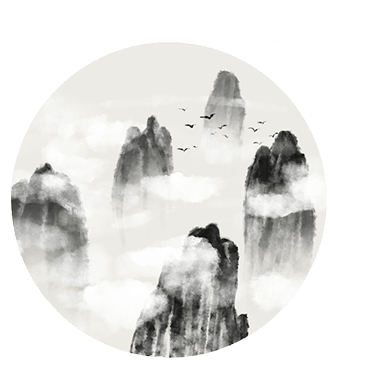 请在这里输入标题
煮豆燃豆萁，豆在釜中泣。本是同根生，相煎何太急？
煮豆持作羹，漉菽以为汁。萁在釜下燃，豆在釜中泣。本自同根生，相煎何太急？
煮豆燃豆萁，豆在釜中泣。本是同根生，相煎何太急？
萁在釜下燃，豆在釜中泣。本自同根生，相煎何太急？
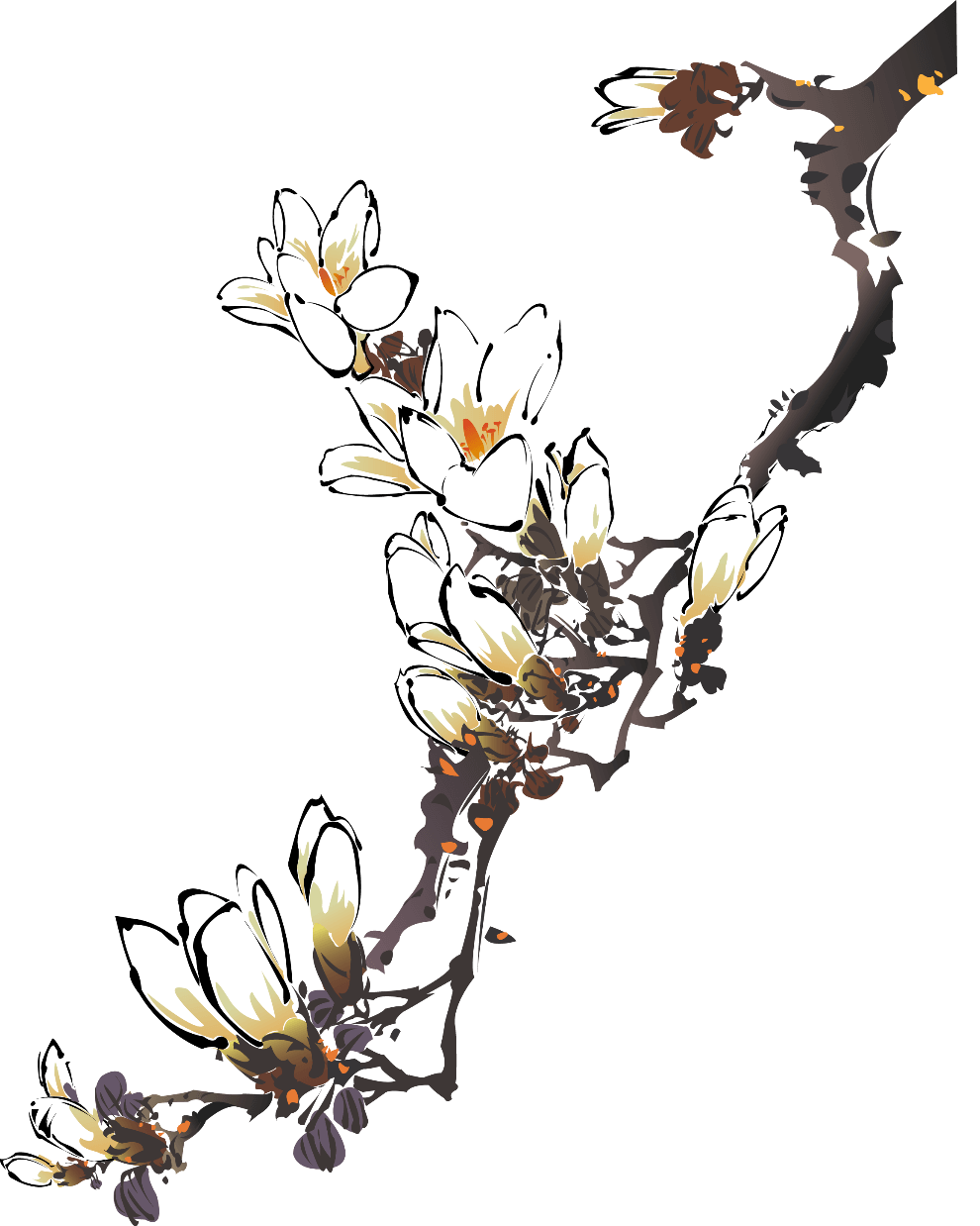 请在这里输入标题
请在这里输入标题
个人提供专业创意、品牌整合设计的顾问机构，用智慧嫁接商业与艺术，致力于奉献！贴心于服务！
请在这里输入标题
个人提供专业创意、品牌整合设计的顾问机构，用智慧嫁接商业与艺术，致力于奉献！贴心于服务！
请在这里输入标题
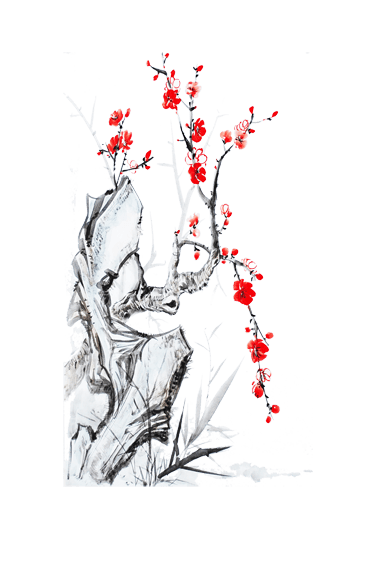 壹
这里输入标题
请在这里输入标题
此处添加文字内容此处添加文字内容

此处添加文字内容此处添加文字内容


此处添加文字内容此处添加文字内容


此处添加文字内容此处添加文字内容

此处添加文字内容此处添加文字内容


此处添加文字内容此处添加文字内容
请在这里输入标题
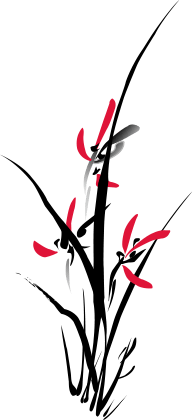 千古回首杏雨西湖边

纸伞朦胧间洒下阴影一片

眉眼低垂微敛

风声掠过指尖

素衣映湖中月 水光潋滟

把盏笑谈世间 酒色清浅

琴音何处寄
输入标题
点此输入文字点此输入文字点此输入文字点此输入文字
点此输入文字点此输入文字点此输入文字点此输入文字
点此输入文字点此输入文字点此输入文字点此输入文字
输入标题
贰
请在这里，输入副标
题输入副标题
请在这里输入标题
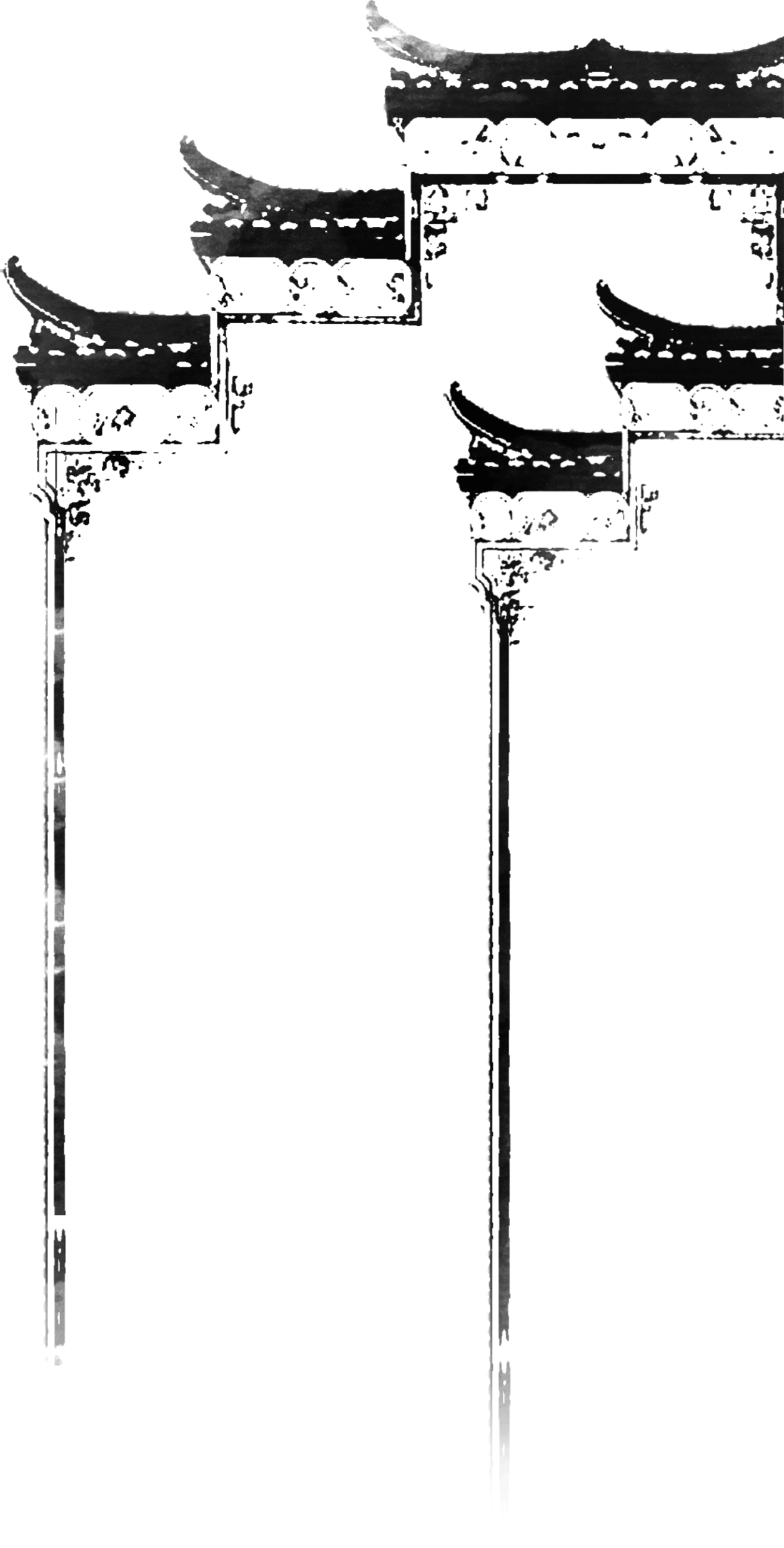 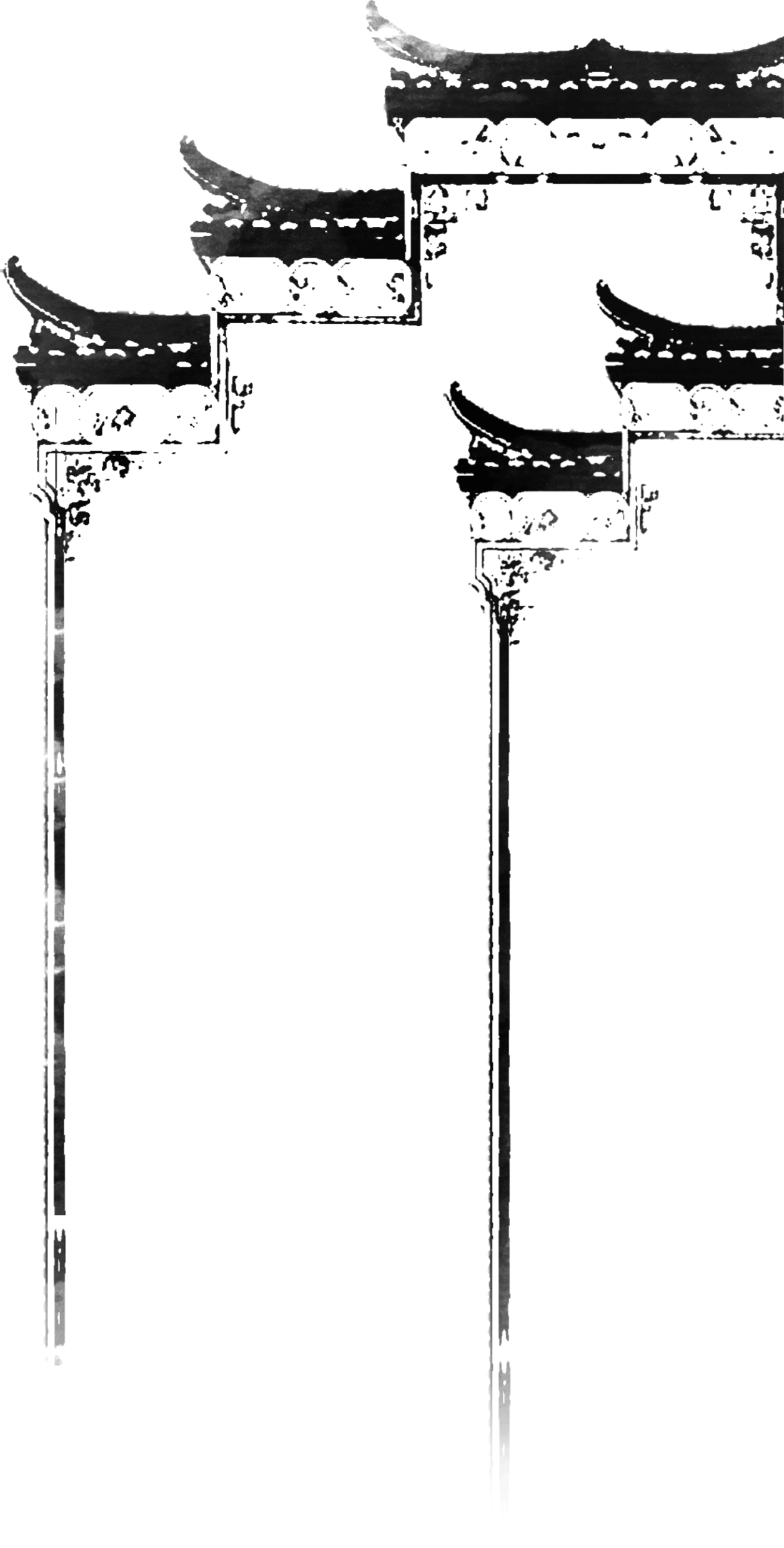 风萧萧兮易水寒，
壮士一去兮不复还。探虎穴兮入蛟宫，
仰天呼气兮成白虹。
风萧萧兮易水寒，壮士一去兮不复还。
壮士一去兮不复还。
风萧萧兮易水寒，
壮士一去兮不复还。探虎穴兮入蛟宫，
仰天呼气兮成白虹。
风萧萧兮易水寒，壮士一去兮不复还。
壮士一去兮不复还。
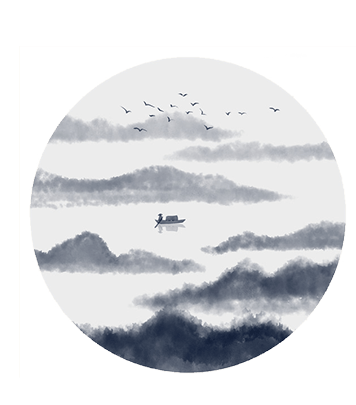 请在这里输入标题
单击此处编辑您要的内容，建议您在展示时采用微软雅黑字体，本模版所有图形线条及其相应素材均可自由编辑、改色、替换。
单击编辑标题
单击此处编辑您要的内容，建议您在展示时采用微软雅黑字体，本模版所有图形线条及其相应素材均可自由编辑、改色、替换。更多使用说明和作品请详阅模版最末的使用手册。
请在这里输入标题
贰
风萧萧兮易水寒，
壮士一去兮不复还。探虎穴兮入蛟宫，
仰天呼气兮成白虹。
风萧萧兮易水寒，壮士一去兮不复还。
壮士一去兮不复还。
风萧萧兮易水寒，
壮士一去兮不复还。探虎穴兮入蛟宫，
仰天呼气兮成白虹。
风萧萧兮易水寒，壮士一去兮不复还。
壮士一去兮不复还。
风萧萧兮易水寒，
壮士一去兮不复还。探虎穴兮入蛟宫，
仰天呼气兮成白虹。
风萧萧兮易水寒，壮士一去兮不复还。
壮士一去兮不复还。
叁
壹
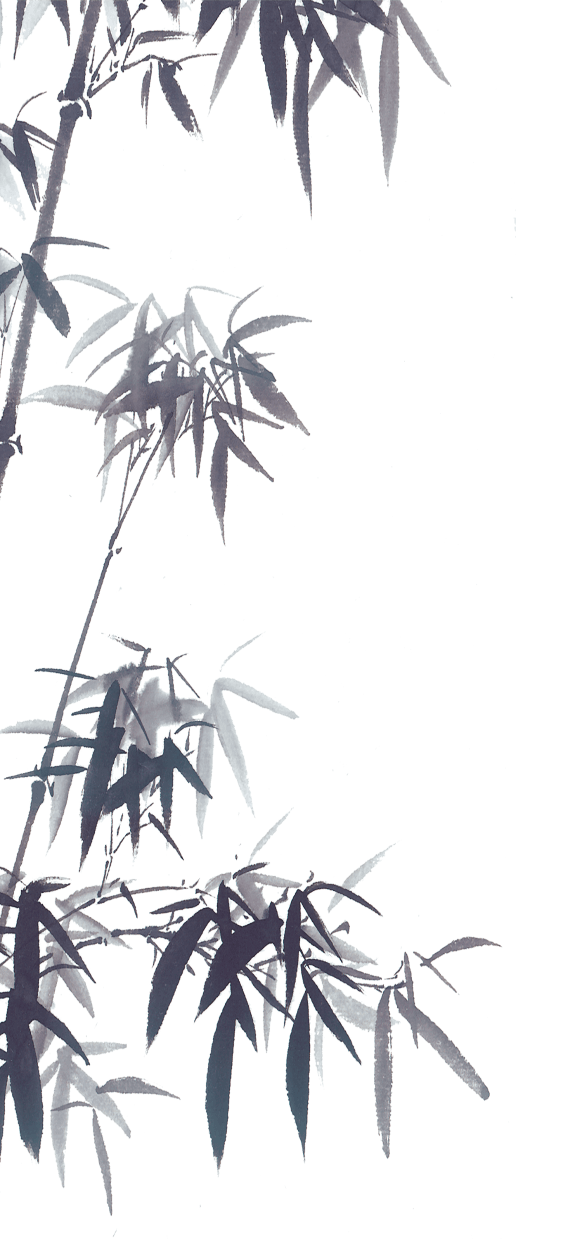 请在这里输入标题
个人提供专业创意、品牌整合设计的顾问机构，10年以上工作经验！以客户为基准，用智慧嫁接商业与艺术，致力于奉献！贴心于服务！
关键字
关键字
、个人提供专业创意、品牌整合设计的顾问机构，10年以上工作经验！以客户为基准，用智慧嫁接商业与艺术，致力于奉献！贴心于服务！
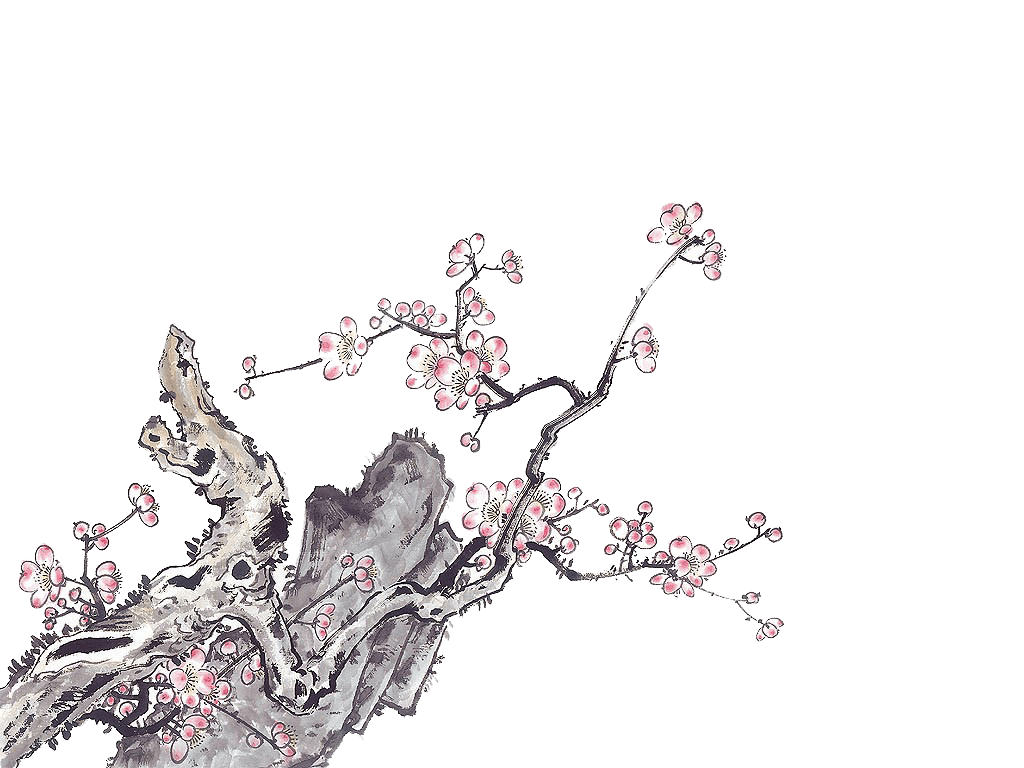 请在这里输入标题
单击此处编辑您要的内容，建议您在展示时采用微软雅黑字体，本模版所有图形线条及其相应素材均可自由编辑、改色、替换。更多使用说明和作品请详阅模版最末的使用手册。
叁
请在这里，输入副标
题输入副标题
请在这里输入标题
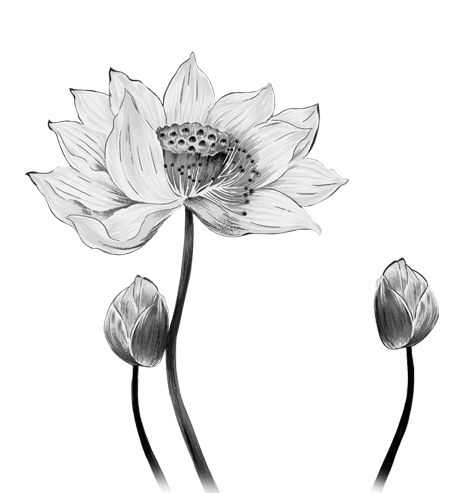 新年都未有芳华，二月初惊见草芽。
白雪却嫌春色晚，故穿庭树作飞花。
两个黄鹂鸣翠柳，一行白鹭上青天。
窗含西岭千秋雪，门泊东吴万里船。
北风吹雪四更初，嘉瑞天教及岁除。
半盏屠苏犹未举，灯前小草写桃符。
请在这里输入标题
请输入文本请输入文本请输入文本请输入文本请输入文本请输入文本请输入文本请输入文本请输入文本请输入文本请输入文本请输入文本请输入文本请输入文本请输入文本请输入文本
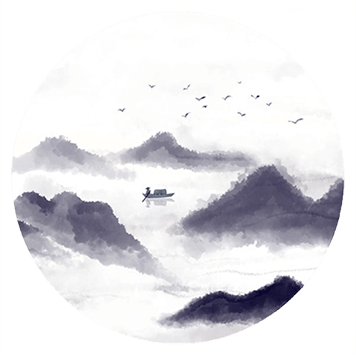 风萧萧兮易水寒，
壮士一去兮不复还。探虎穴兮入蛟宫，
仰天呼气兮成白虹。
风萧萧兮易水寒，
壮士一去兮不复还。探虎穴兮入蛟宫，
仰天呼气兮成白虹。
请在这里输入标题
叁
贰
壹
伍
肆
这里输入标题
、个人提供专业创意、品牌整合设计的顾问机构
、个人提供专业创意、品牌整合设计的顾问机构
、个人提供专业创意、品牌整合设计的顾问机构
、个人提供专业创意、品牌整合设计的顾问机构
、个人提供专业创意、品牌整合设计的顾问机构
这里输入标题
这里输入标题
这里输入标题
这里输入标题
这里输入标题
请在这里输入标题
千古回首杏雨西湖边

纸伞朦胧间洒下阴影一片

眉眼低垂微敛

风声掠过指尖

素衣映湖中月 水光潋滟

把盏笑谈世间 酒色清浅

琴音何处寄

流星泯灭光阴

琉璃月下冰冷的空气
添 加 文本
请在这里输入标题
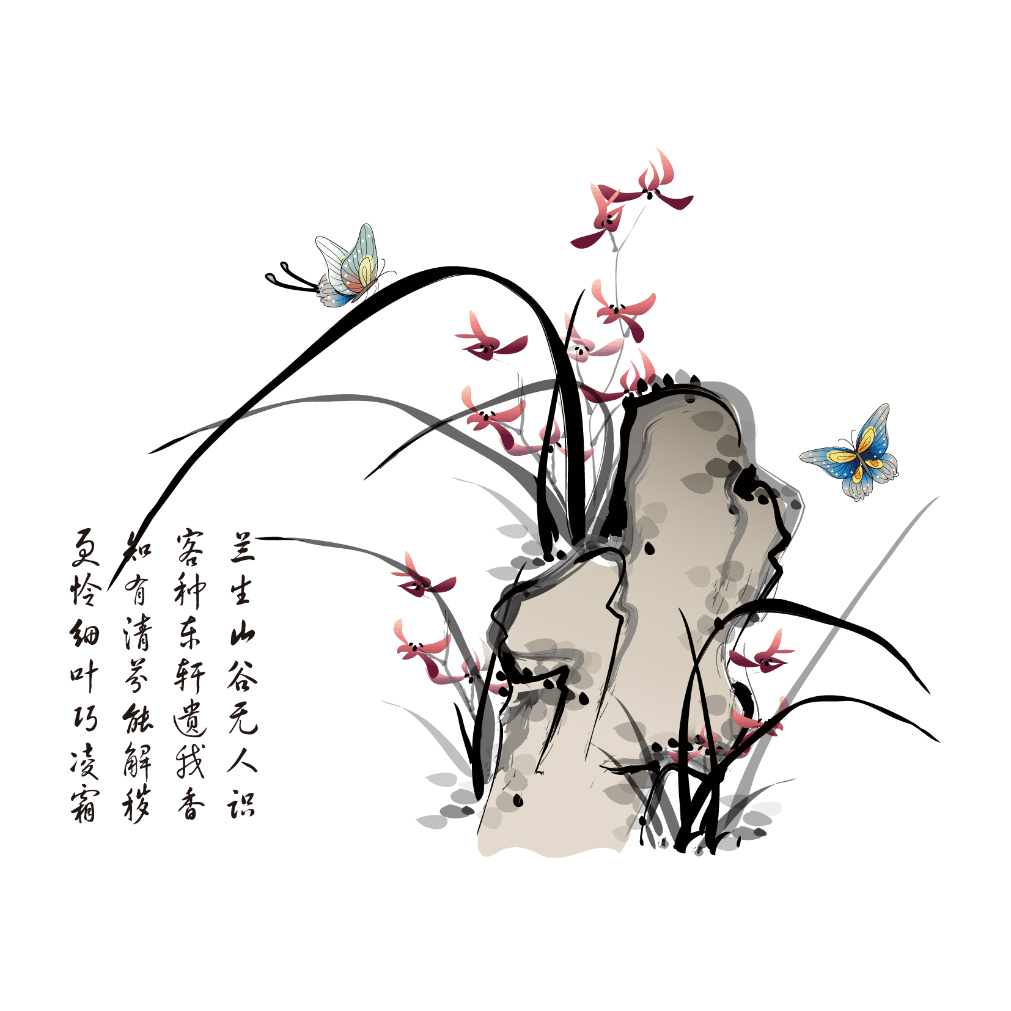 关键字
千古回首杏雨西湖边

纸伞朦胧间洒下阴影一片

眉眼低垂微敛



风声掠过指尖

素衣映湖中月 水光潋滟

把盏笑谈世间 酒色清浅

琴音何处寄

流星泯灭光阴

琉璃月下冰冷的空气
肆
请在这里，输入副标
题输入副标题
请在这里输入标题
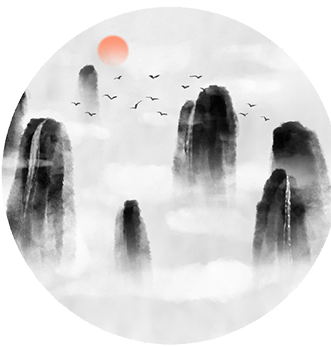 风萧萧兮易水寒，
壮士一去兮不复还。探虎穴兮入蛟宫，
仰天呼气兮成白虹。
风萧萧兮易水寒，壮士一去兮不复还。
壮士一去兮不复还。
风萧萧兮易水寒，
壮士一去兮不复还。探虎穴兮入蛟宫，
仰天呼气兮成白虹。
风萧萧兮易水寒，壮士一去兮不复还。
壮士一去兮不复还。
风萧萧兮易水寒，
壮士一去兮不复还。探虎穴兮入蛟宫，
仰天呼气兮成白虹。
风萧萧兮易水寒，壮士一去兮不复还。
壮士一去兮不复还。
请在这里输入标题
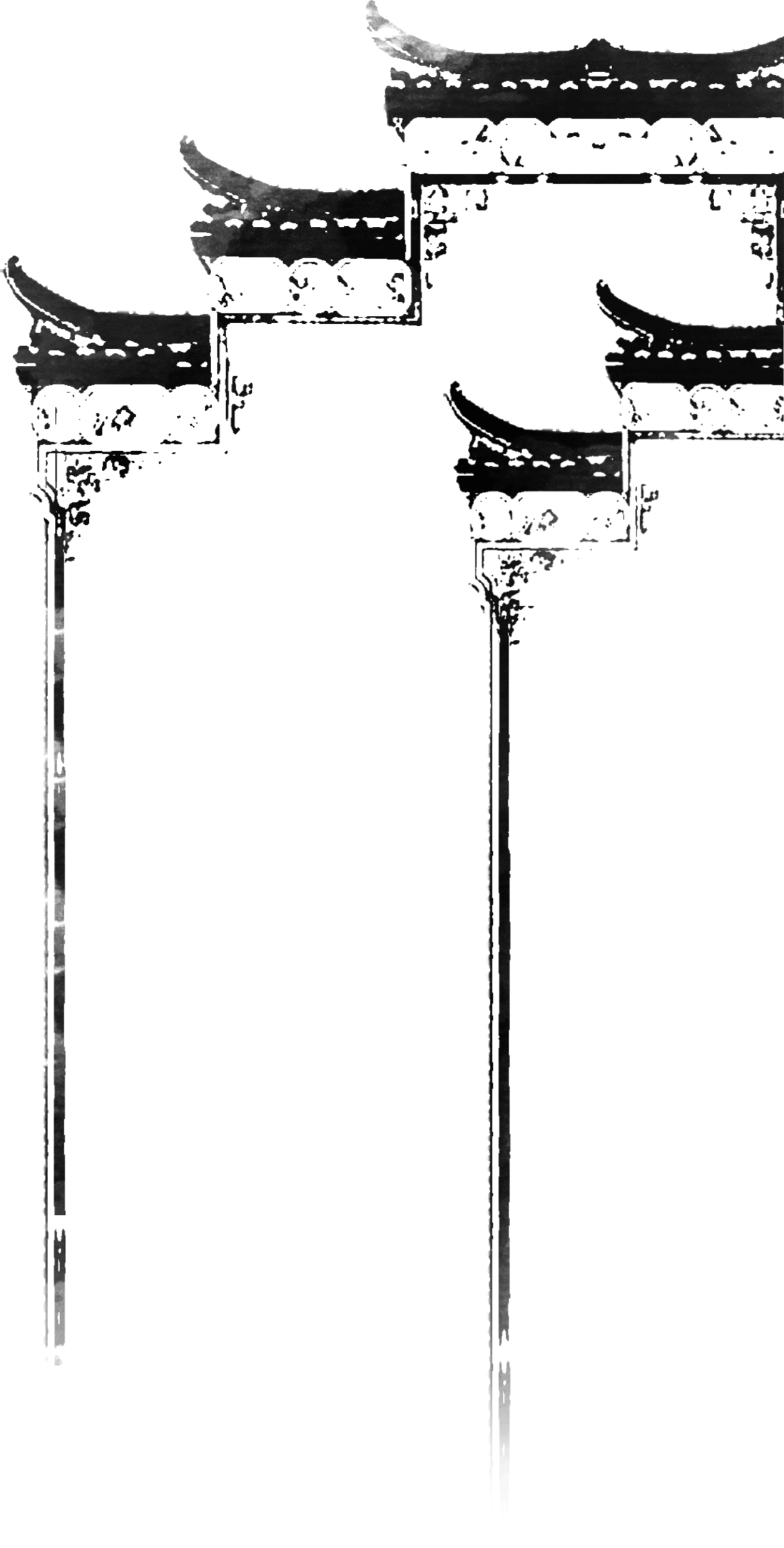 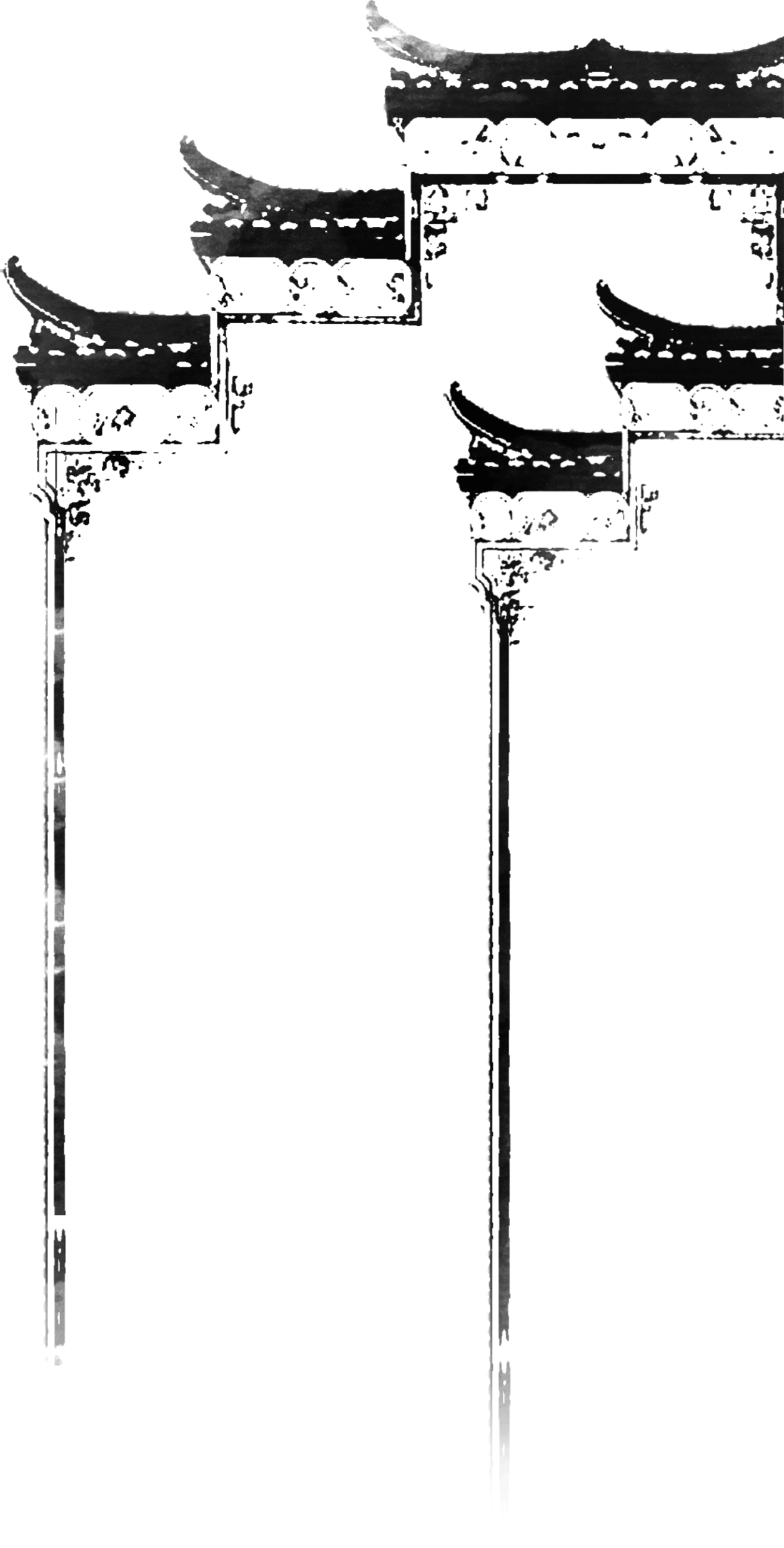 千古回首杏雨西湖边

纸伞朦胧间洒下阴影一片

眉眼低垂微敛



风声掠过指尖

素衣映湖中月 水光潋滟

把盏笑谈世间 酒色清浅

琴音何处寄

流星泯灭光阴

琉璃月下冰冷的空气
请在这里输入标题
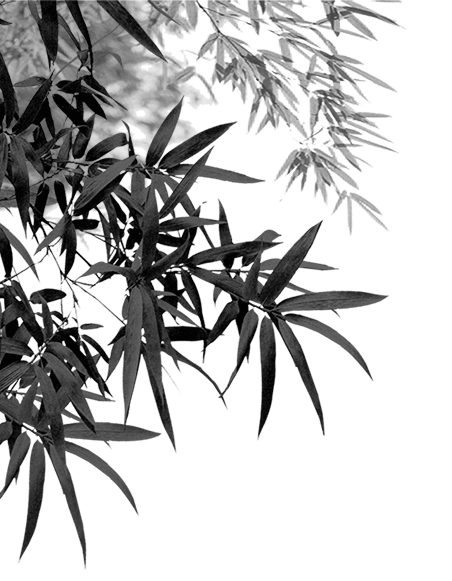 千古回首杏雨西湖边

纸伞朦胧间洒下阴影一片

眉眼低垂微敛

风声掠过指尖

素衣映湖中月 水光潋滟

把盏笑谈世间 酒色清浅

琴音何处寄

流星泯灭光阴

琉璃月下冰冷的空气
谢
谢
单击此处添加标题单击此处添加标题
观
看
使用字体
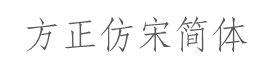 字体名称
1
下载地址
http://www.youyedoc.com/article/2017/3704.html